Leadership
Ms. Briggs & Miss Ernst
Class structure
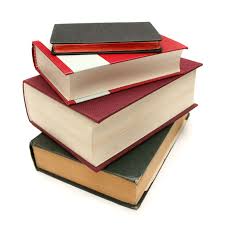 The majority of class time will be spent actively planning/preparing for school activities: meeting with committee members, making posters, developing videos, presenting to the rest of the class, etc. there will also be times where students are required to work on a variety of other leadership-based projects. 
This class WILL NOT be a time for study hall, make-up tests, trips to the counselors, napping, coffee runs, etc.
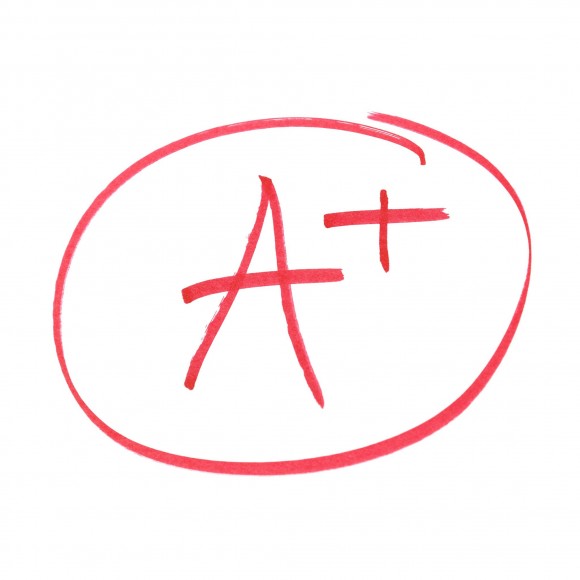 GRADING
Daily Participation- 40%
10pts per day
On time
On task
 Committee Work- 30%
Equal participation
Deadlines met
Follow through
 

Events Participation- 20%
Attended events
Fulfilled leadership role
 Final- 10%
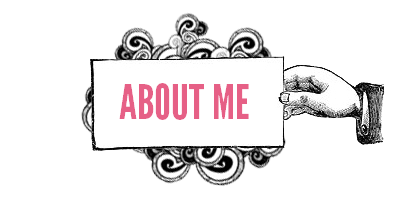 Questions?
Contact Us
Christy Briggs
cbriggs@washoeschools.net

Taylor Ernst
ternst@washoeschools.net